Викторина «Истоки родного искусства»
Кулакова Галина Николаевна
Учитель ИЗО
ГБОУ Школа №374 г. Москвы
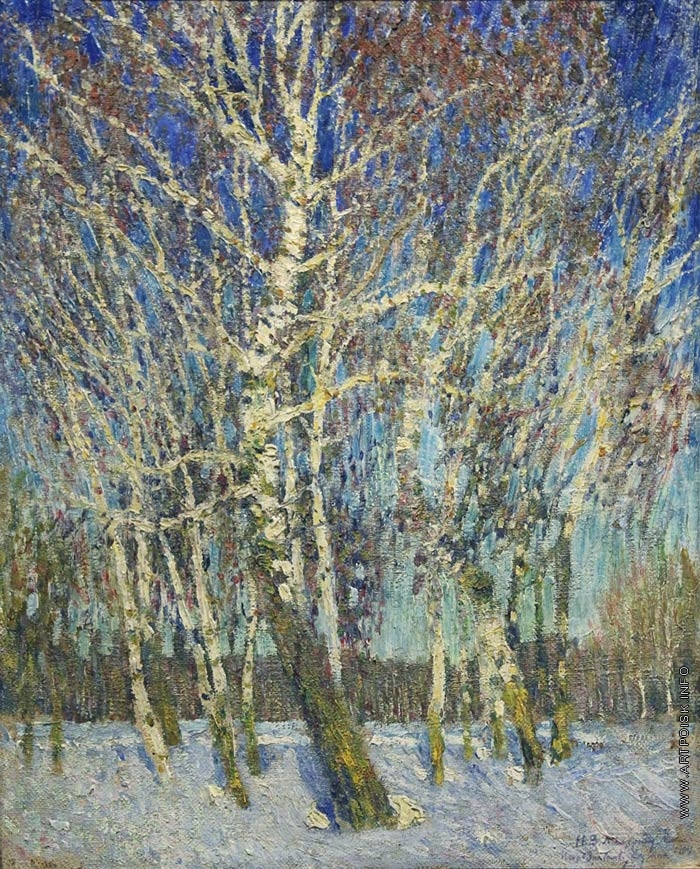 Найди  автора картины «Февральская лазурь»
1) И. Левитан2) И. Грабарь3) В. Борисов-Мусатов
И. Грабарь
«Над вечным покоем»1) И. Левитан 2) И. Шишкин3) В. Борисов-Мусатов
И. Левитан
«Куст орешника»1) И. Грабарь2) И. Шишкин3) В. Борисов-Мусатов
В. Борисов-Мусатов
«Березовая роща» 1) И. Левитан2) В. Борисов-Мусатов3) И. Шишкин
И. Левитан
«Полдень. В окрестностях Москвы»1) И. Левитан2) И. Шишкин3) И. Грабарь
И. Шишкин
«Дебри»1) И.Левитан2)В. Борисов-Мусатов3) И. Шишкин
И. Шишкин
«Золотая осень»1) И. Шишкин 2)В. Васнецов3) И. Левитан
И. Левитан